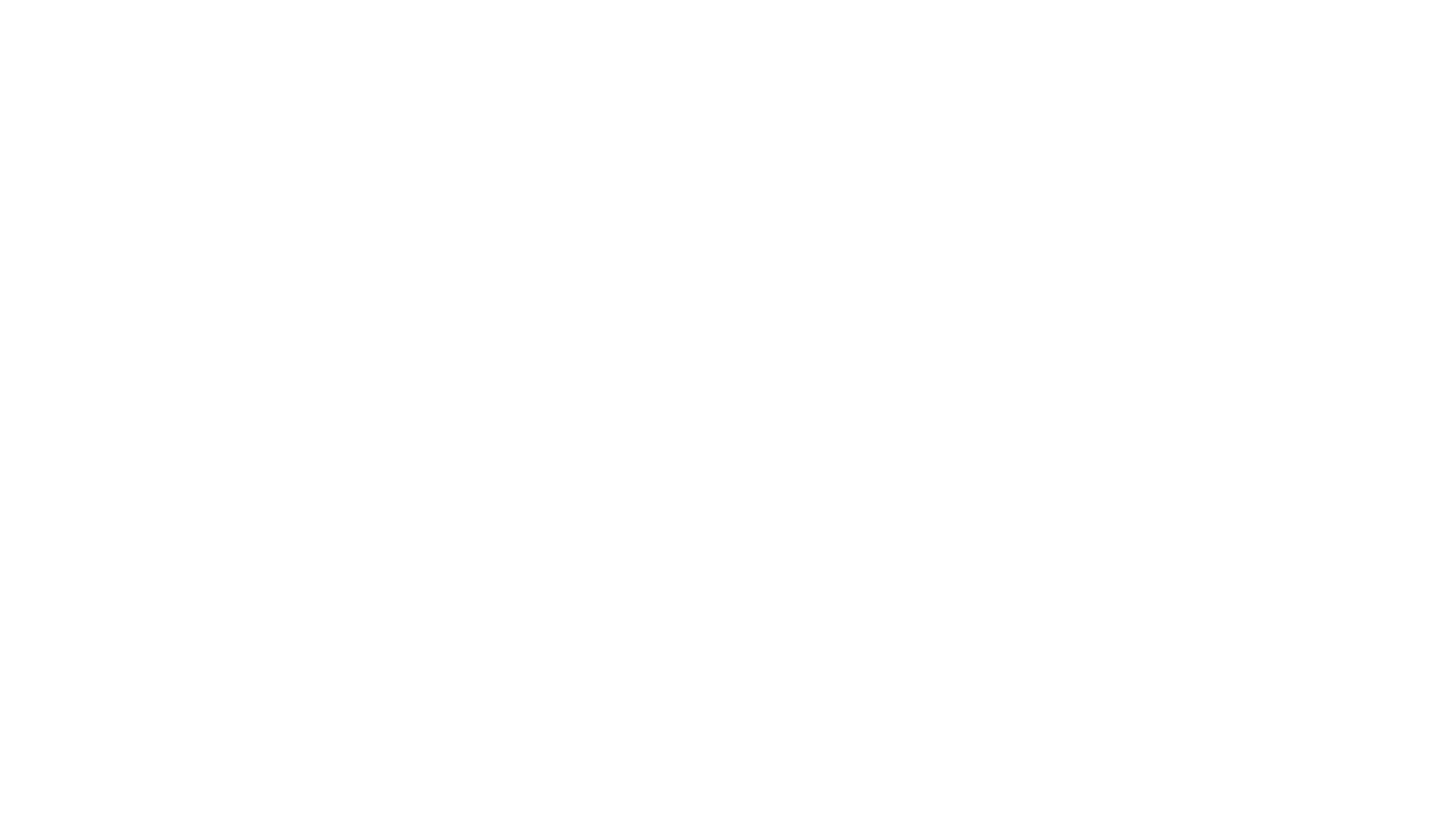 Set 1 Soundsn
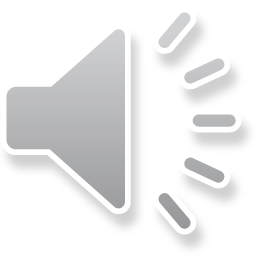 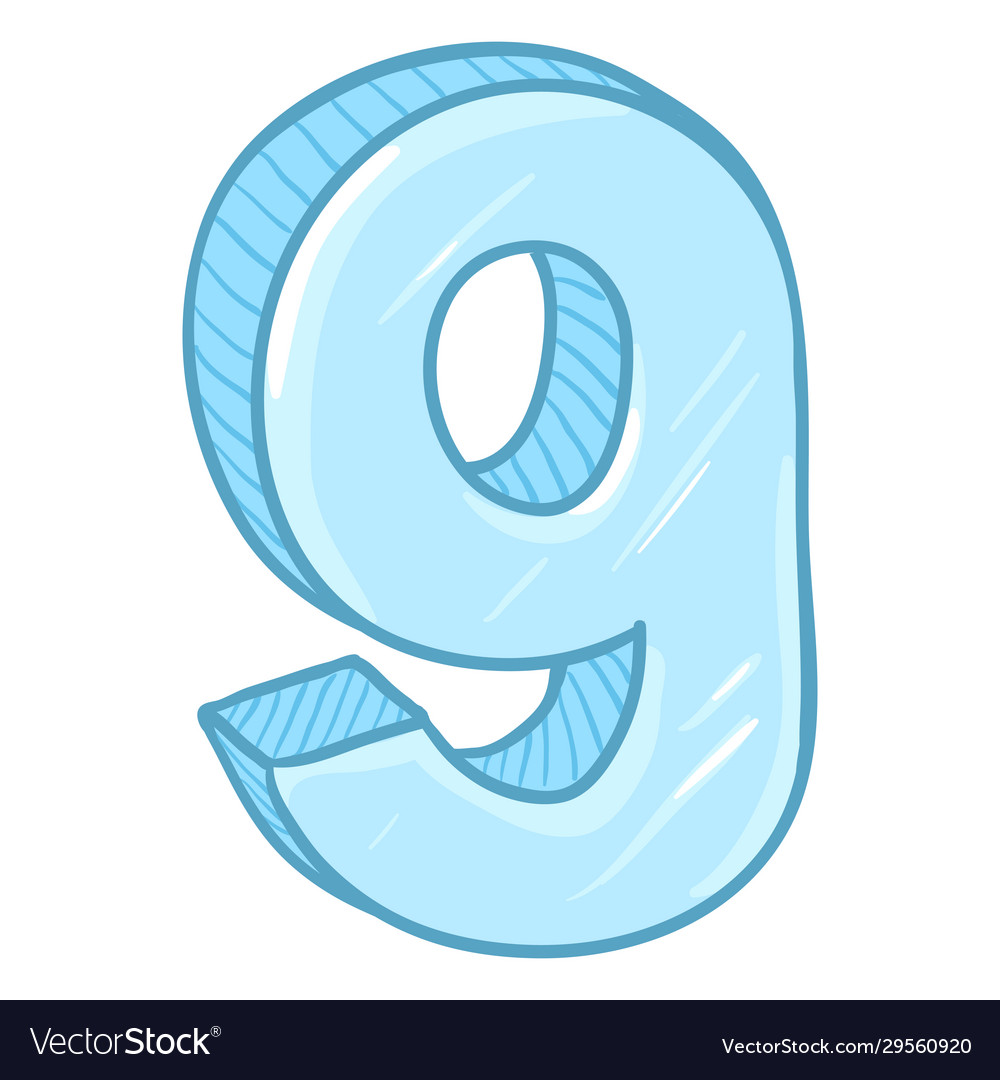 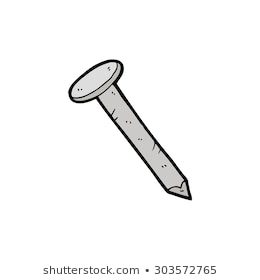 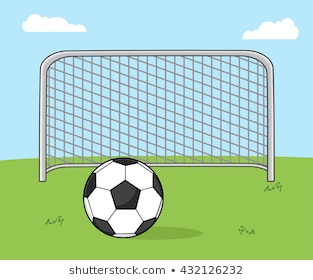 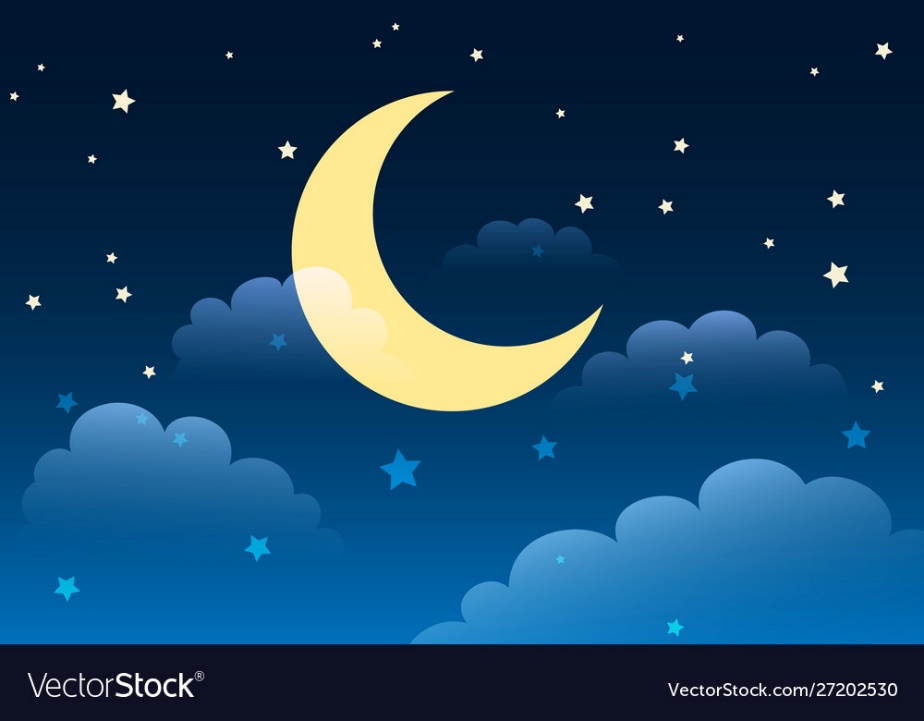 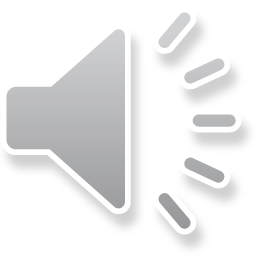 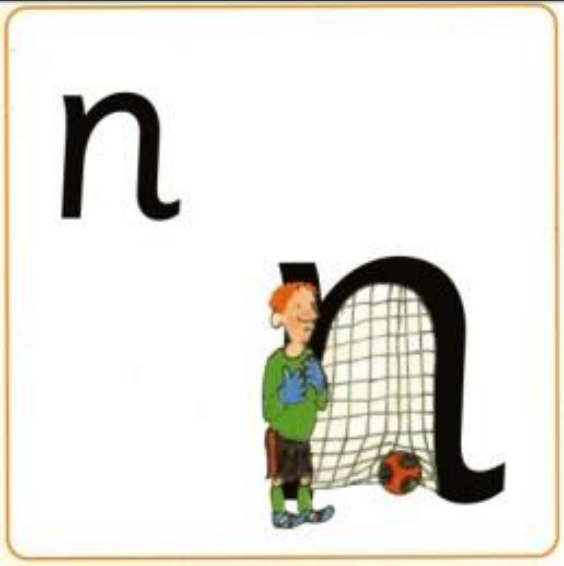 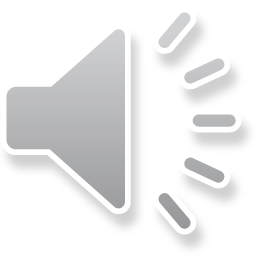 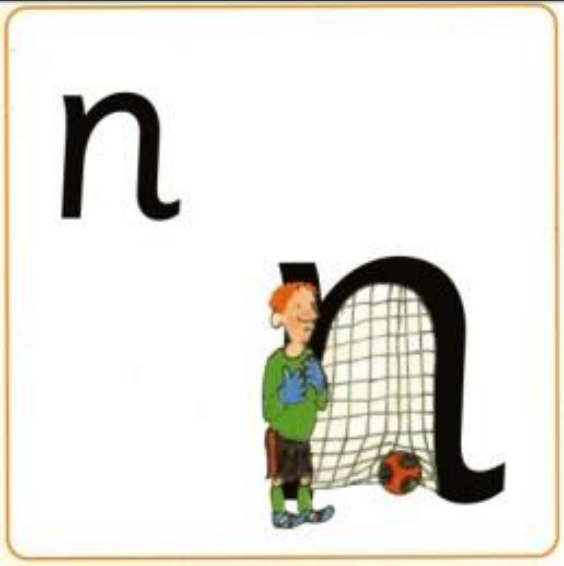 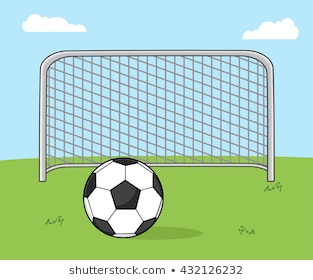 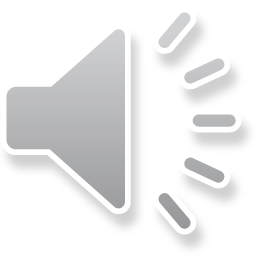 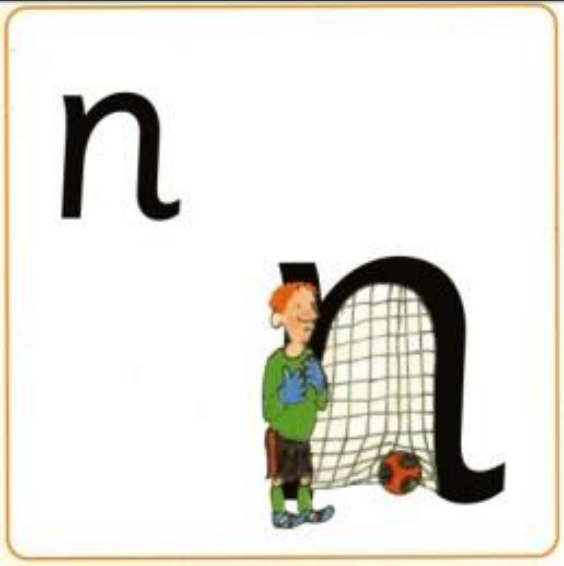 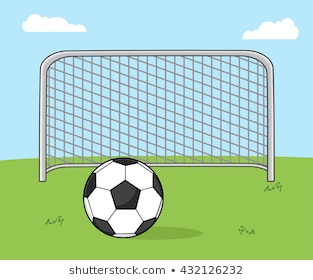 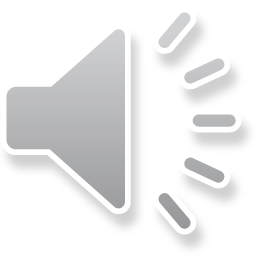 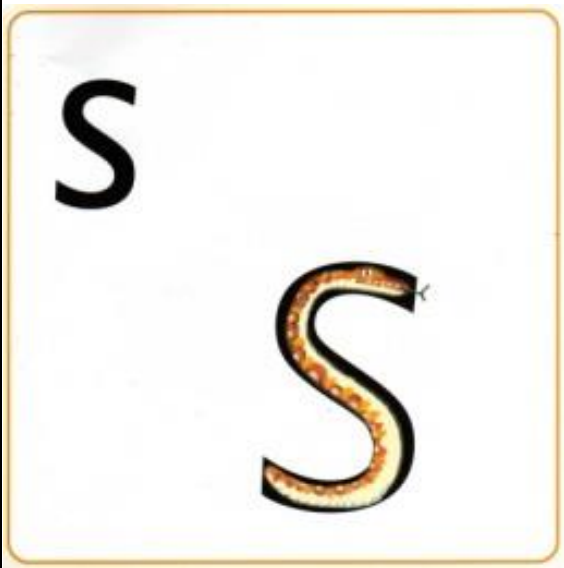 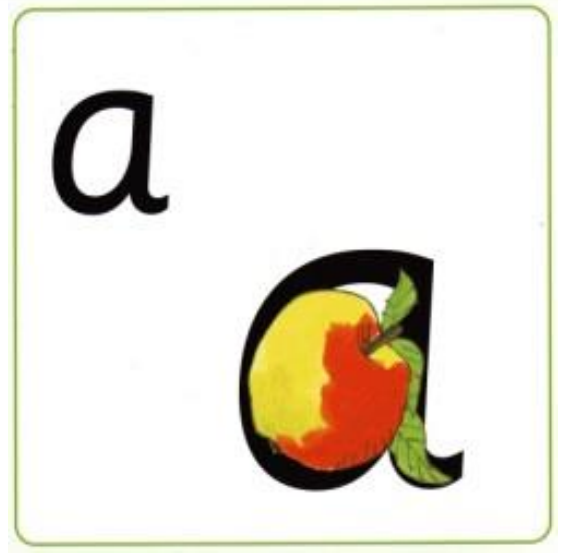 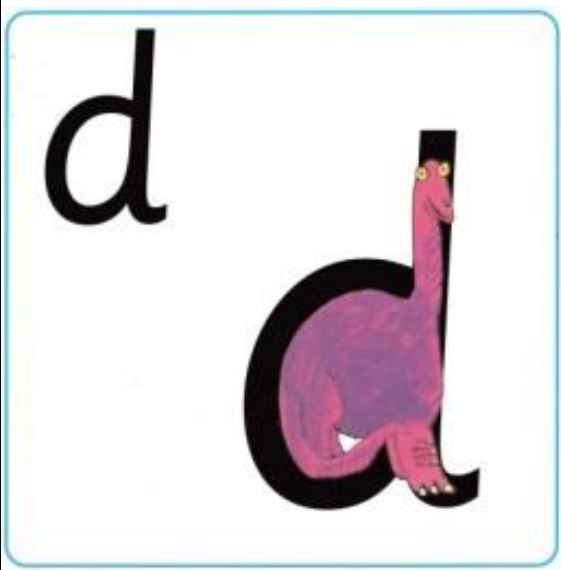 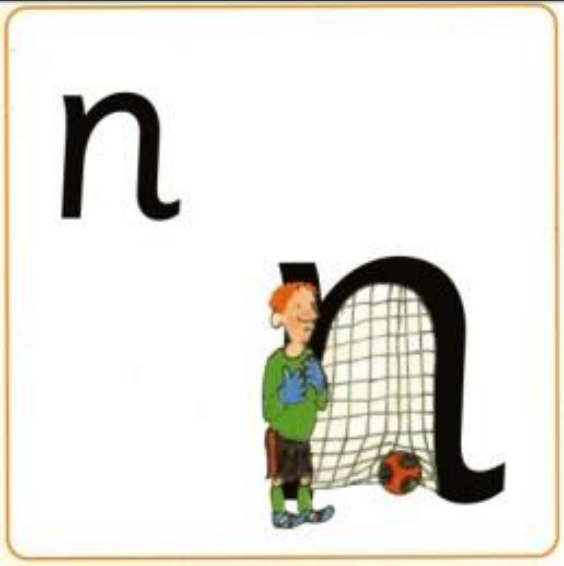 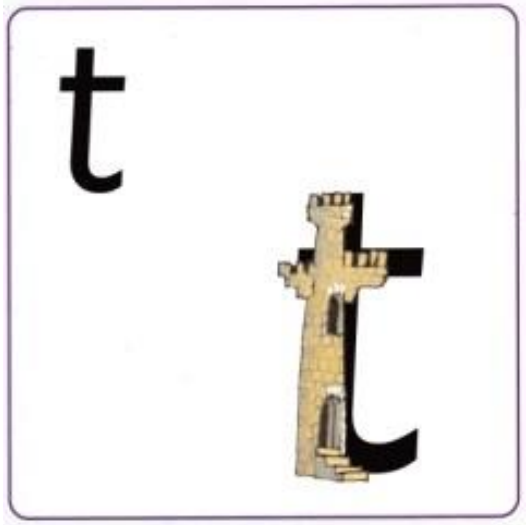 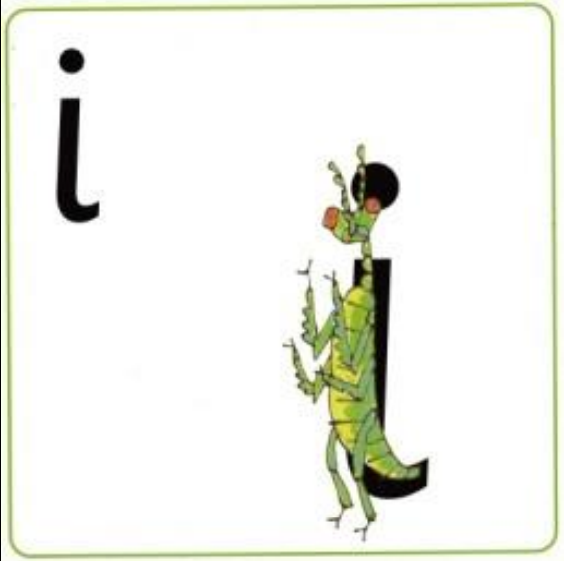 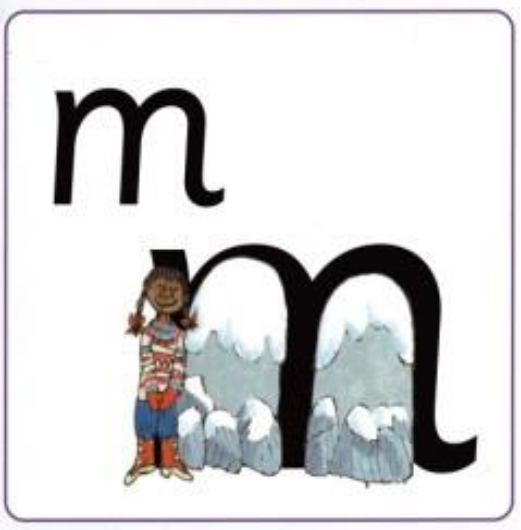 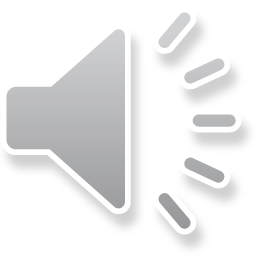 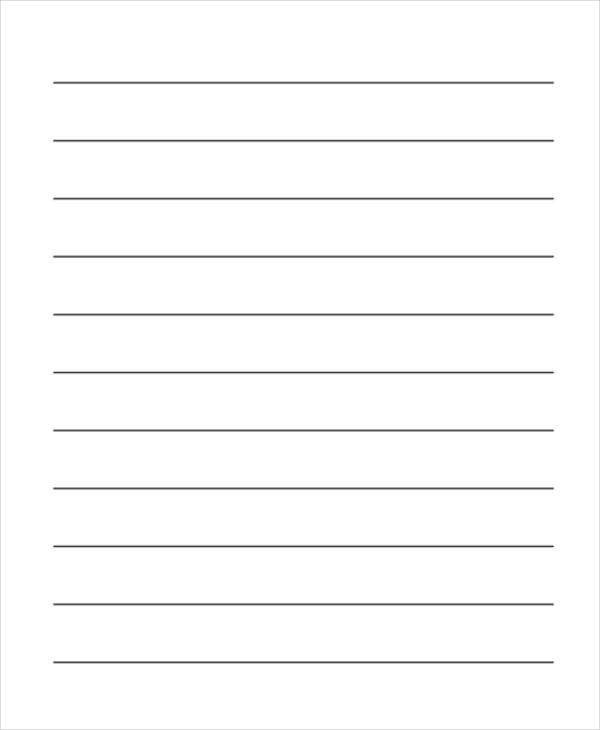 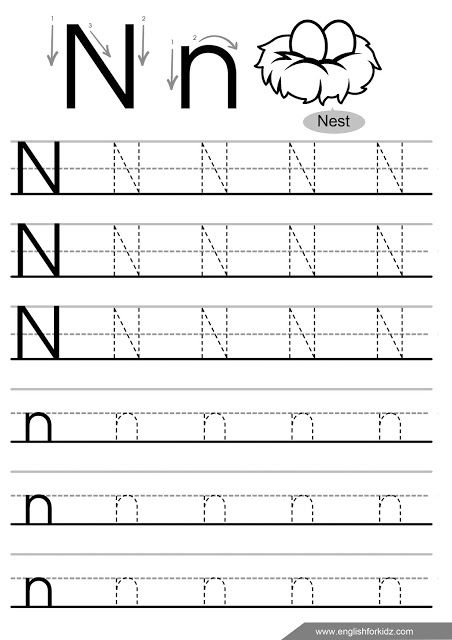 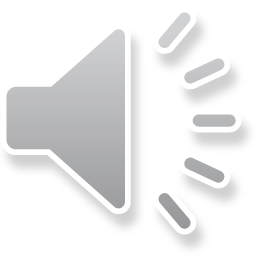